Устная монологическая речь: средства организации устной речи
урок 9 повышенный уровень
Прочитайте текст
В обществе очень много профессий и специальностей (десятки тысяч). Они очень разные по целям, орудиям, средствам, условиям труда. И профессионалы тоже разнотипны по своему психическому складу. Словом «профессия» может обозначаться и общность людей, и работа, деятельность с её специфическим содержанием…
Всякий раз надо вдумываться в контекстное значение слова «профессия». (В.Е.Гаврилов)
Познакомьтесь с типами профессий. Дополните список
1. «Человек – живая природа». Представители этого типа имеют дело с растительными и животными организмами, микроорганизмами. 	Примеры:
Познакомьтесь с типами профессий. Дополните список
2. «Человек – техника и неживая природа». Работники имеют дело с неживыми, техническими объектами труда. 	Примеры:
Познакомьтесь с типами профессий. Дополните список
3. «Человек – человек». Предметом интереса, распознавания, обслуживания, преобразования здесь являются социальные системы, сообщества, разные группы населения, люди. 
	Примеры:
Познакомьтесь с типами профессий. Дополните список
4. «Человек – знаковая система». Естественные и искусственные языки, условные знаки, символы, цифры, формулы – вот предметные миры, которые занимают представителей профессий этого типа. 
	Примеры:
Познакомьтесь с типами профессий. Дополните список
5. «Человек – художественный образ». Явления, факты художественного отображения действительности – вот что занимает представителей этого типа профессий. 
	Примеры:
Раскройте содержание понятий
аудитор –
брокер –
дилер –
менеджер –
риэлтор –
Виды монологической речи. Информационная речь
урок 10 повышенный уровень
Речевая ситуация
Что говорить?
		Кому говорить?
		Зачем говорить?
По целеполаганию речи бывают:
информационные,
		убеждающие,
		побуждающие к действию,
		воодушевляющие,
		развлекательные,
		сокровенные.
Речи информационные
Основная цель – информировать, преподнести информацию.
	Основные задачи говорящего – сделать информацию интересной, сделать её доступной восприятию слушателей.
Структура информационной речи
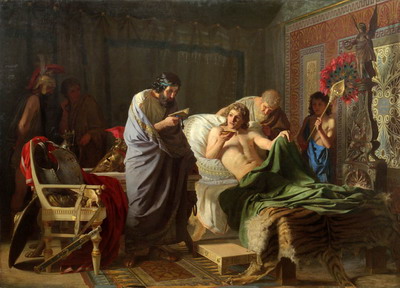 Приемы популярного изложения информации
Поверь, это очень сложная задача для живописца ‑ изобразить жизнь в ее движении. Никому до импрессионистов этого не удавалось сделать, а они придумали: стали писать свои картины раздельными мазками чистого цвета, накладывая их друг на друга так, чтобы быстрые, отрывистые движения кисти были видны на холсте – ведь именно их пульсация и рождала в картине ощущение движения.
	Знаешь, почему так много людей восхищаются живописью импрессионистов?
Приемы популярного изложения информации
Ведь что такое цветущая сирень? Это не только сиреневый цвет. Это тяжелые гроздья, тугие махровые соцветия, густой аромат… только усилив цвет фактурой письма, Валентину Серову удалось так убедительно, так осязаемо-красочно передать на холсте эту красоту.
Приемы популярного изложения информации
Как думаешь: из какого материала можно было создать такую красоту?.. И этикетка на этот раз тебе не поможет. Ведь ты пока еще не знаешь, что такое «майолика»…
	Ну, так и быть, раскроем тебе один из секретов волшебника Михаила Врубеля… Героев своих любимых опер художник лепил из обычной глины. Потом скульптуру обжигал в печи, чтобы мягкая глина стала твердой. А затем – покрывал разноцветной глазурью, и не обычной, а с люстром, отчего скульптура начинала сиять перламутровым блеском. После этого мастер обжигал произведение во второй раз, чтобы глазурь навсегда соединилась с поверхностью глины. Так создавалась майолика – изделие из глины, покрытое разноцветной глазурью.
Приёмы объяснения понятия
1. Описание – указание внешних, в том числе несущественных признаков предмета.
	Ведь сегодня в Национальном художественном музее Республики Беларусь хранится более 20 000 произведений искусства. Всё вместе это называется – музейное собрание.
Приёмы объяснения понятия
2. Характеристика – оценочное суждение.
	Шедевр – это лучшее произведение, которое может служить образцом художественного совершенства.
Приёмы объяснения понятия
3. Этимология – объяснение происхождения слова.
	Это автопортрет художника (то есть изображение художником самого себя).
	Такая установка в искусстве называется реализм – правдивое изображение реальности.
Приёмы объяснения понятия
4. Объяснение через аналогию.
	Этикетка – это что-то вроде паспорта, который имеет каждое произведение в экспозиции.
Приёмы объяснения понятия
5. Ссылка на пример.
	Многие русские художники жили и работали у нас в Беларуси. Среди них Илья Репин.
Приёмы объяснения понятия
6. Наглядное объяснение – демонстрация соответствующего объекта.
	Произведение Евгения Лансере – кабинетная скульптура.
Приёмы объяснения понятия
7. Сопоставление с известными понятиями – синонимизация, антонимизация.
	Итак, художник выбрал формат картина (то есть размер и форму холста), продумал композицию (то есть расположение основных объектов изображения), теперь ему нужно определиться с колоритом (то есть с цветовым решением).
Приёмы объяснения понятия
8. Контекстуальное включение.
	Обрати внимание: если произведение повторяется самим автором, это называется авторское повторение (если повторяется точь-в-точь) или вариант (если что-то в произведении меняется). А вот если картину «списывает» какой-нибудь другой художник – это уже будет копия.
Приёмы объяснения понятия
Запомни, цвет – это главное выразительное средство в живописи.
На голове – непременно корона, а в руке – скипетр. Чуть позади – трон, а слева, на специальной подушке, ‑ большая корона и держава (золотой шар  с крестом). Всё это – символы императорской власти.
Это камерные (или интимные) портреты.
Это двойной портрет: наём изображено два человека. Двойной портрет похож на групповой портрет – изображение группы людей.
Что такое эскиз? Это ещё не само произведение, а вроде черновичок к нему.
Декоративно-прикладное искусство – это когда к пользе прикладывается красота.
Приемы экскурсионного рассказа
Прием экскурсионной справки
	
	Наш музей – один из самых больших и известных в Беларуси. Он носит гордое название – Национальный художественный музей Республики Беларусь (сокращенно НХМ РБ).
Приемы экскурсионного рассказа
Прием описания 
	В какой позе предстает перед нами Коцарев? Он стоит подбоченясь, гордо вскинув голову, глядя на нас сверху вниз. Такая постановка фигуры – лучшее свидетельство его волевого характера, целеустремленности и независимости.
Приемы экскурсионного рассказа
Прием характеристики 
	Наше музейное собрание состоит из нескольких коллекций:
коллекция белорусского искусства;
коллекция русского искусства;
коллекция европейского искусства;
коллекция стран Востока.
	Это значит, что у нас в музее ты можешь увидеть и белорусскую икону, и китайский фарфор, и индийские ткани, и картины художников разных стран, и многое другое.
Приемы экскурсионного рассказа
Прием комментирования
	Давай вместе посмотрим картину Григория Мясоедова «Чтение Положения 1861 года» и прочтем этикетку к ней. …Это было в 1861 году. Император Александр II издал указ об отмене крепостного права. Отныне все крестьяне объявлялись свободными. Они больше не принадлежали помещикам, могли самостоятельно распоряжаться своей жизнью и имуществом. Это стало важным событием в истории России, и на картине Мясоедова мы видим, с каким вниманием собравшиеся в гумне крестьяне слушают императорский указ.
Приемы экскурсионного рассказа
Прием цитирования
	В продолжение предыдущего фрагмента вполне уместно цитирование отрывка из стихотворения Аполлона Майкова «Картинка», написанного 28 февраля 1861 года)
Посмотри: в избе, мерцая, светит огонёк;
Возле девочки-малютки собрался кружок;
И, с трудом от слова к слову пальчиком водя,
По печатному читает мужикам дитя…
Что ж так слушают малютку, ‑ Аль уж так умна?..
Нет! Одна в семье умеет грамоте она.
И пришлося ей, младенцу, мужикам прочесть
Про желанную свободу дорогую весть.
Приемы экскурсионного рассказа
Прием вопросов-ответов
	А знаешь ли ты первое правило поведения в музее? Вот и не угадал! «Ничего не трогать руками!» ‑ это второе правило. А первое правило – «Не торопиться!», иначе можно пропустить что-нибудь очень важное и интересное.
Приемы экскурсионного рассказа
Прием ссылки на очевидцев
	Иван Шишкин побывал в Беларуси дважды: один раз – в Беловежской Пуще, а второй раз – в Полесье. Давай-ка отыщем в нашей экспозиции ту картину, которую художник написал в Полесье. Правильно, она так и называется – «Полесье».
Составьте текст на основе опорной схемы
Что такое хороший учитель?
	Это прежде всего человек, который…
	Хороший учитель – это, во-вторых, человек…
	Хороший учитель – это, в-третьих, человек…
	Где найти таких людей с таким всесторонним развитием? Хорошие люди вокруг нас, их надо уметь искать.